On the Range Avoidance Problem for Circuits
Rahul Santhanam
Oxford
Hanlin Ren
Oxford
Zhikun Wang
Xi’an Jiaotong
July 5, 2022
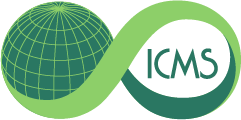 1 / 17
The Empty Pigeonhole Principle
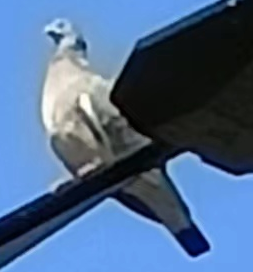 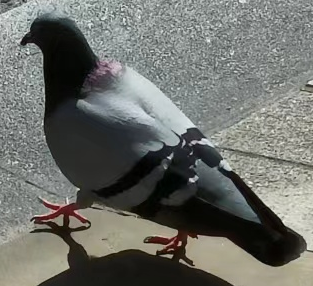 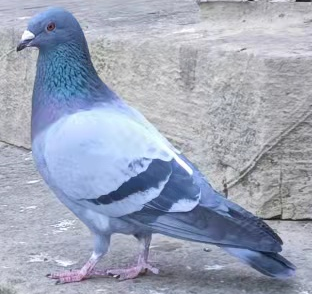 (These are REAL pigeons in Oxford)
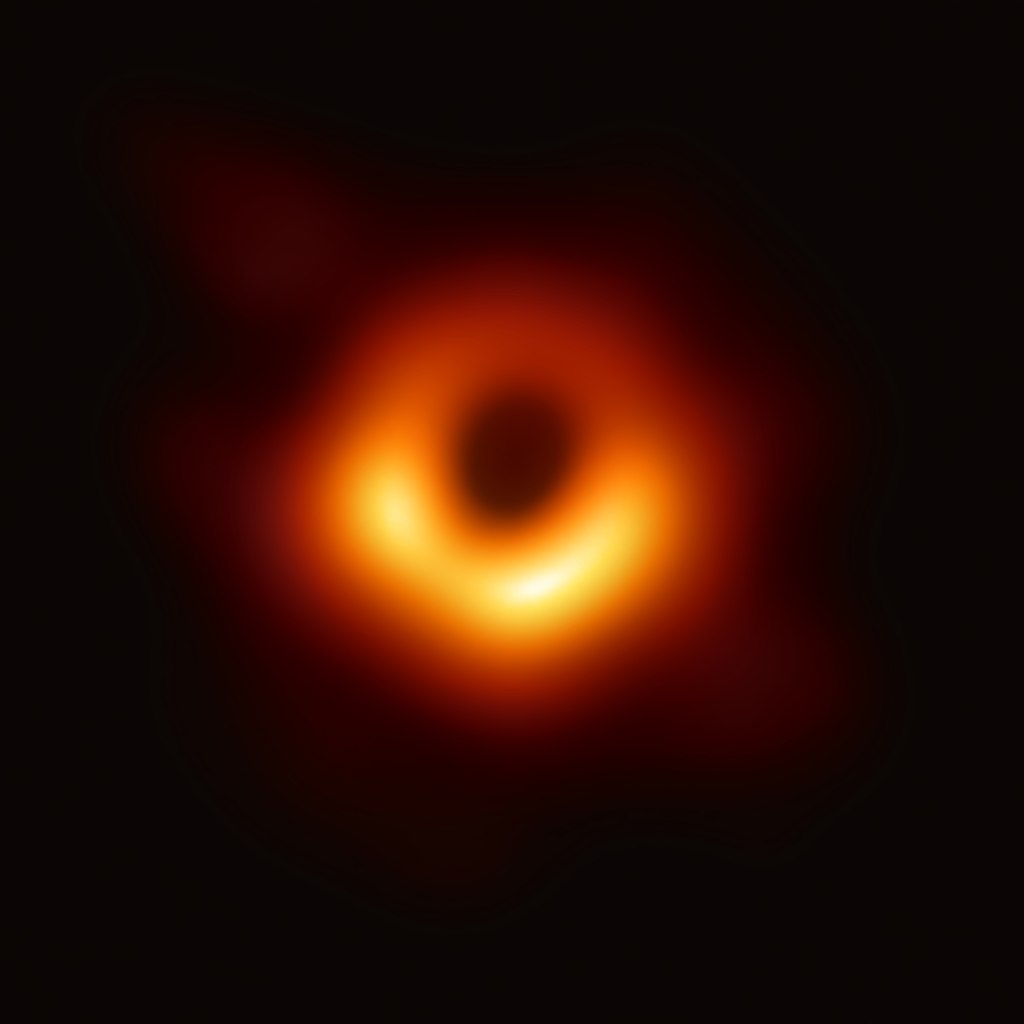 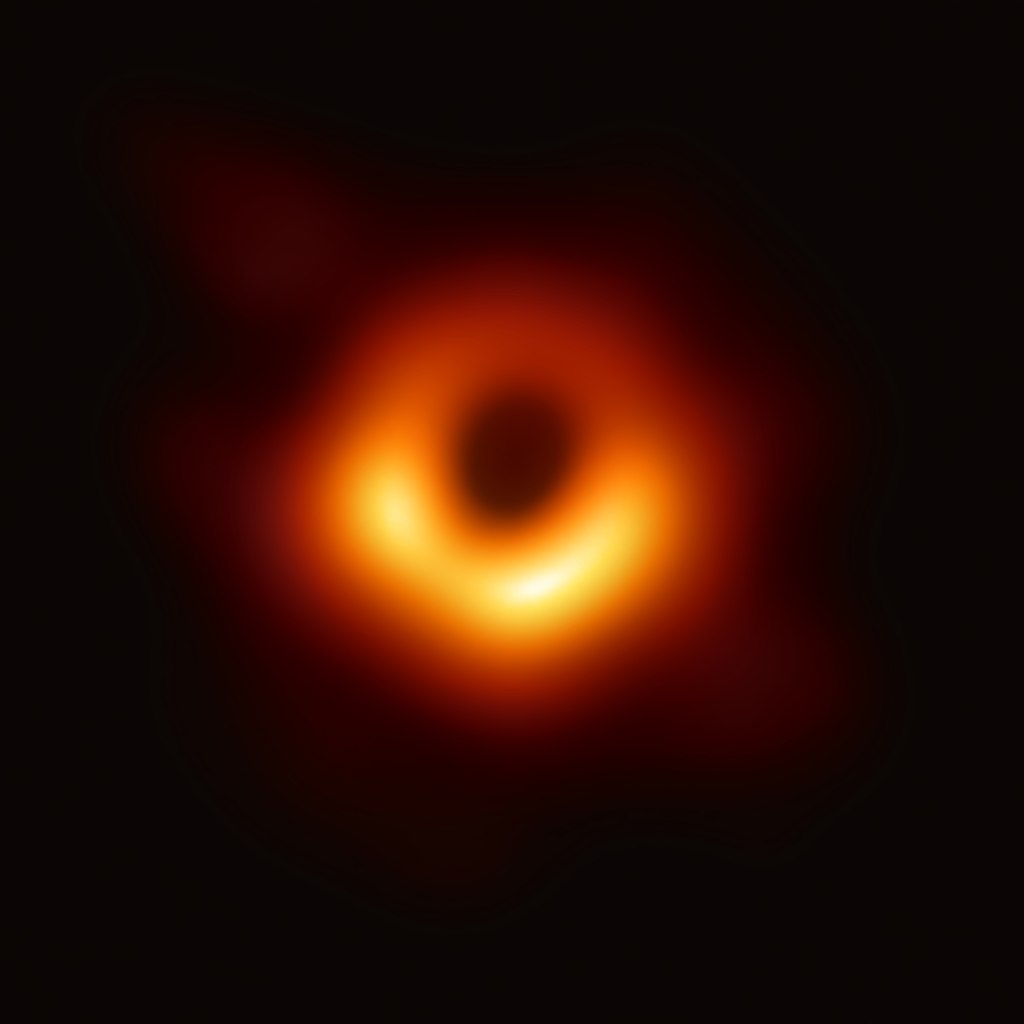 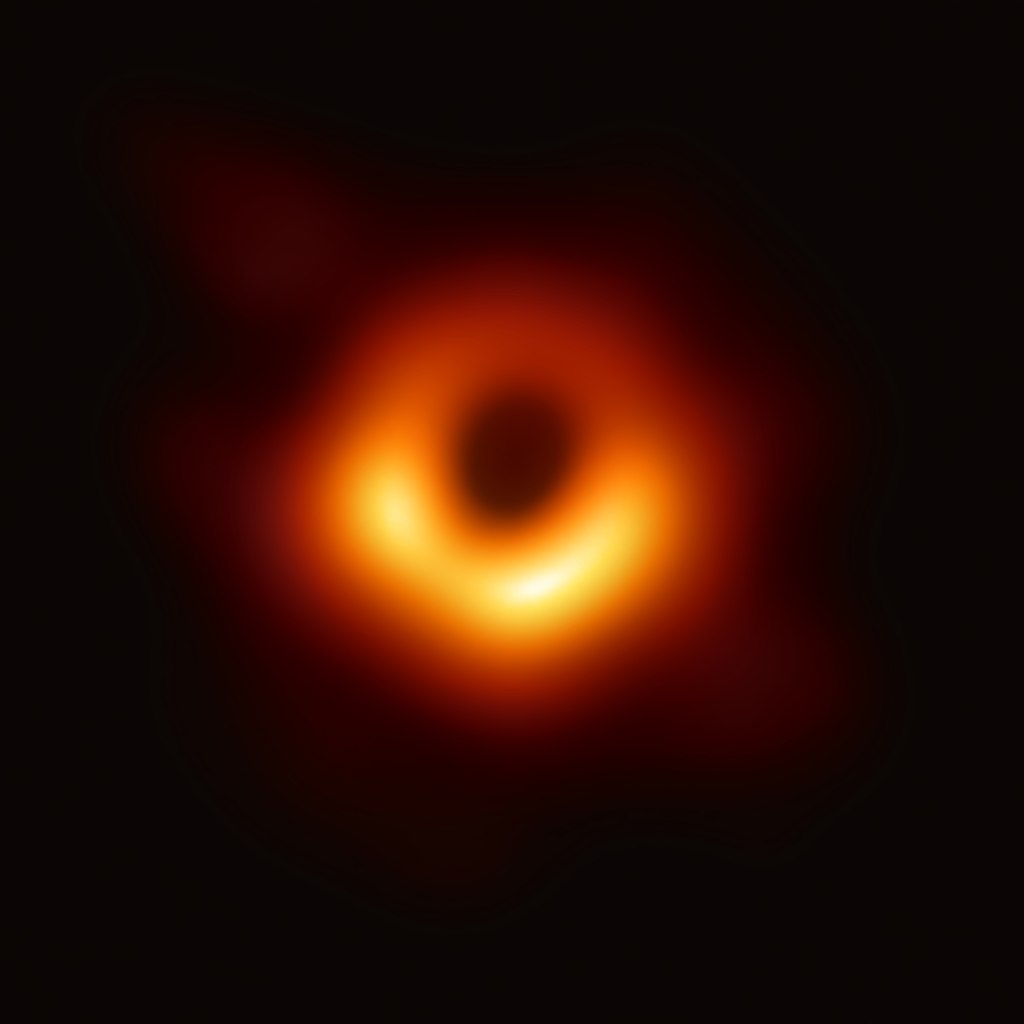 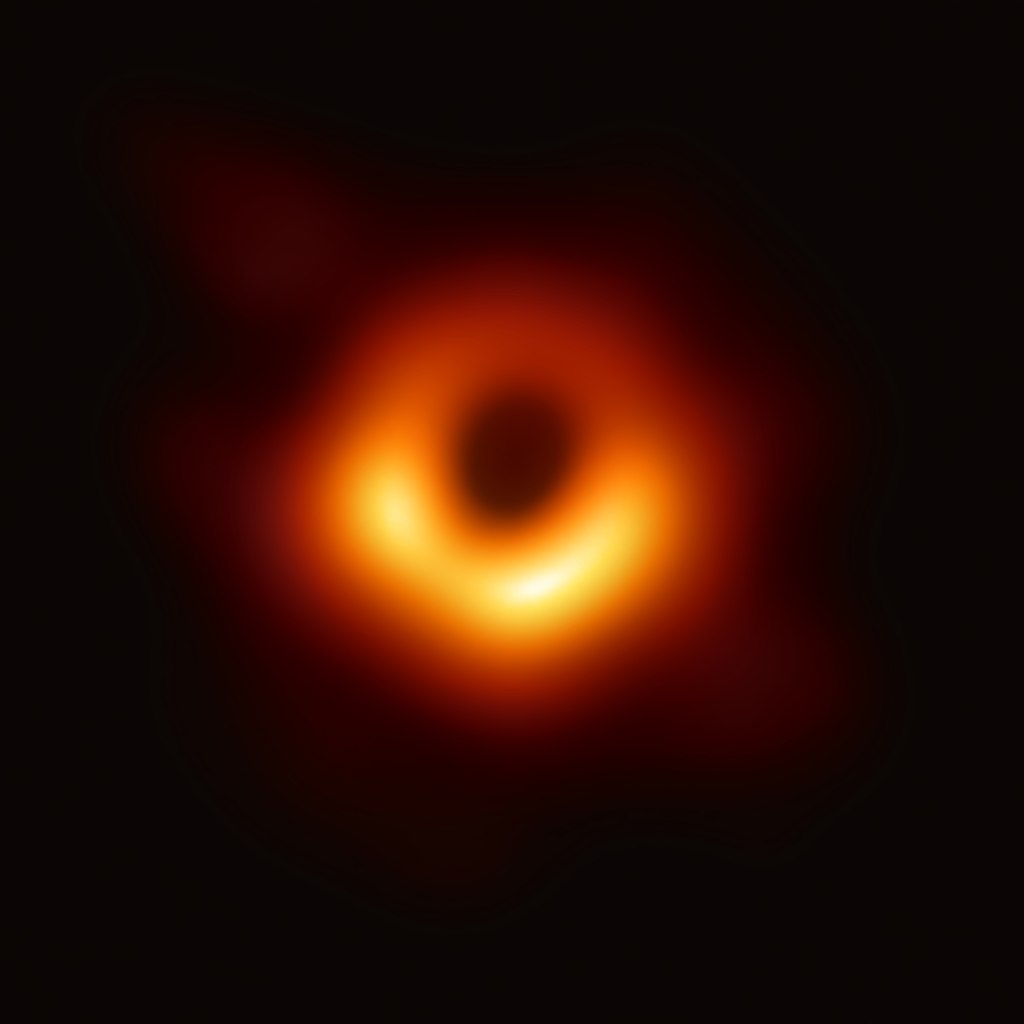 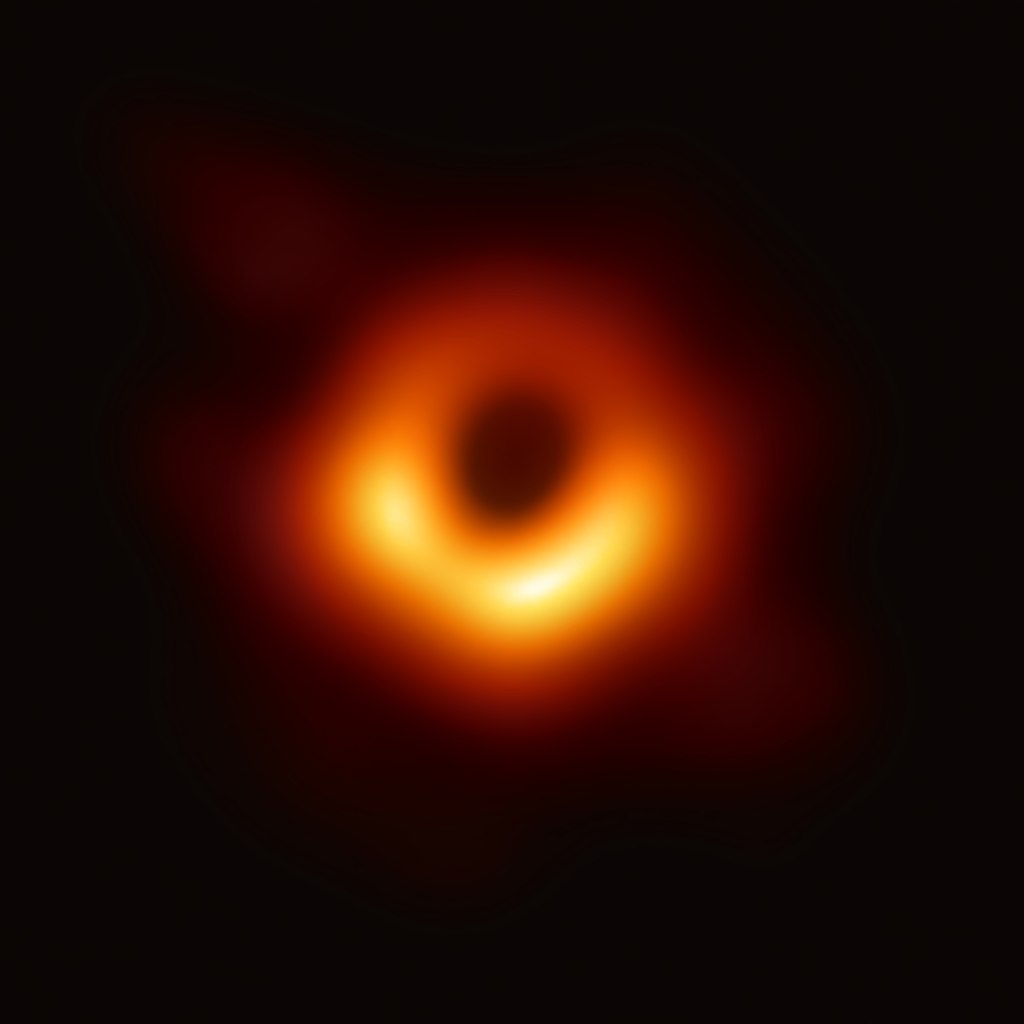 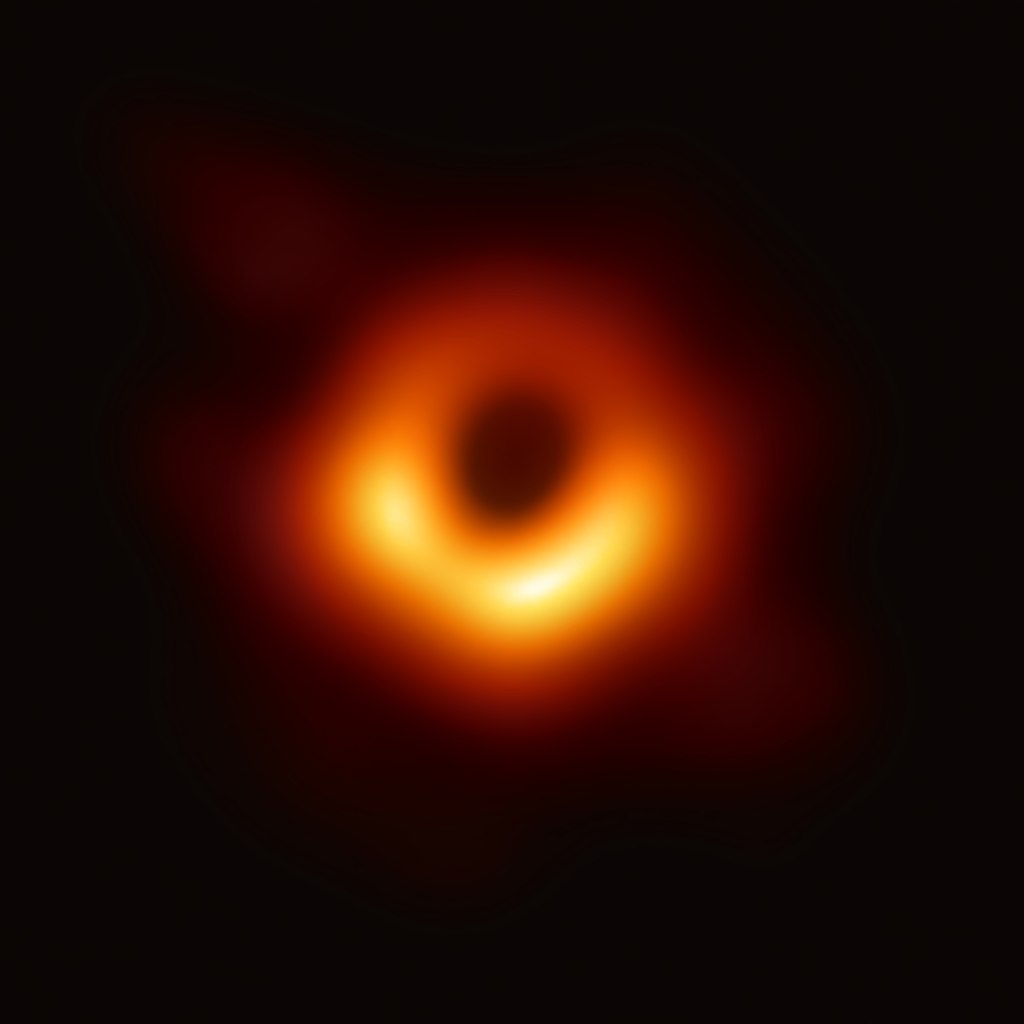 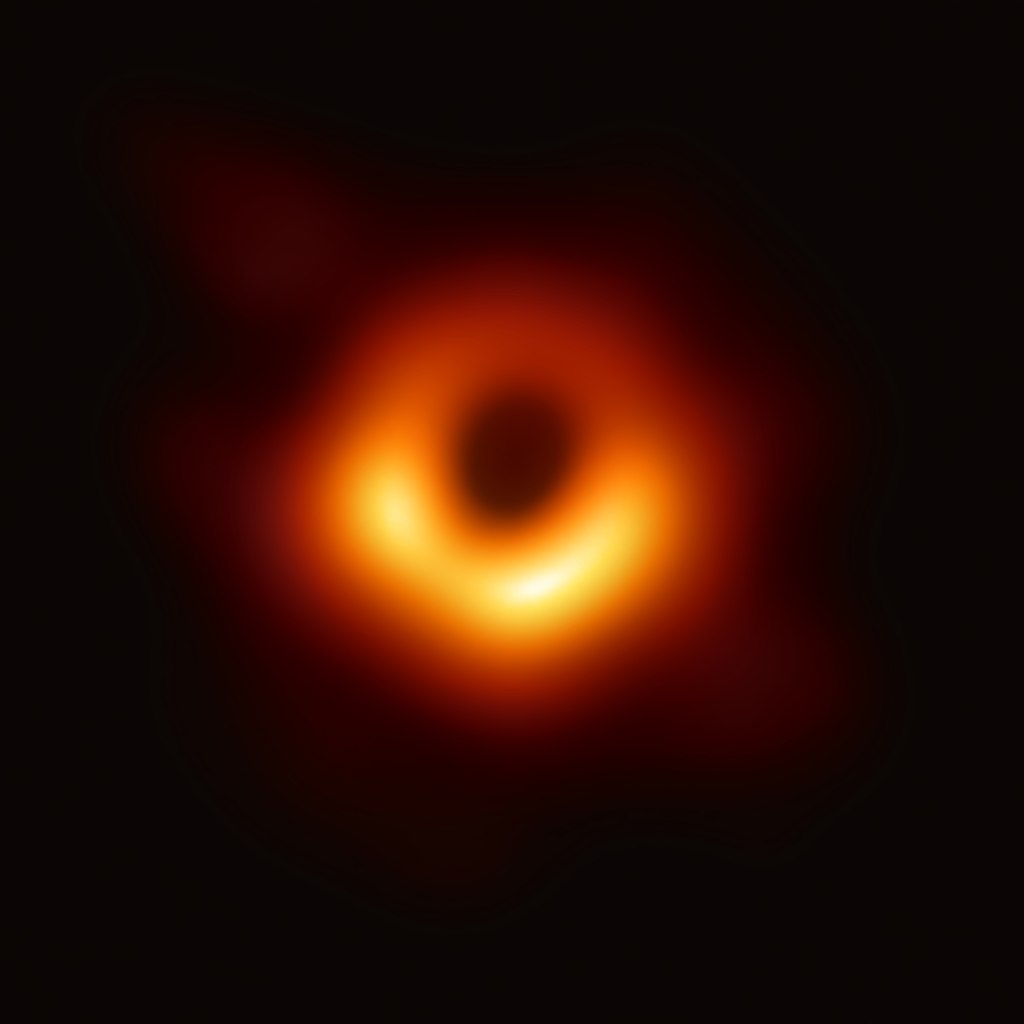 empty
empty
empty
empty
2 / 17
Range Avoidance Problem
A problem that captures the complexity of weak empty pigeonhole principle!
3 / 17
Explicit Constructions
4 / 17
Example: Circuit Lower Bounds
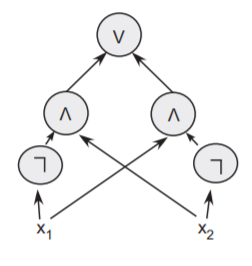 5 / 17
It’s entirely conceivable that you can take a circuit as input, “scramble” it using some fancy crypto stuff, and somehow produce a non-output in poly-time…
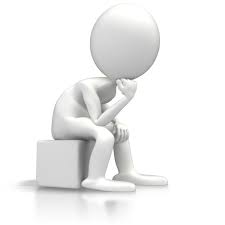 6 / 17
Nondeterministic poly-time algorithms which
Accepts at least one nondeterministic branch
On each accepted branch, outputs a valid answer
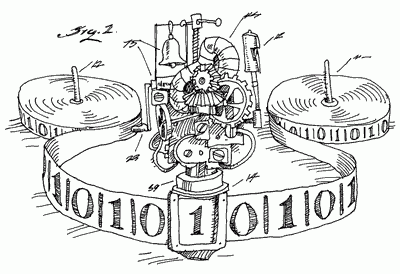 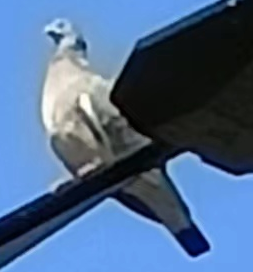 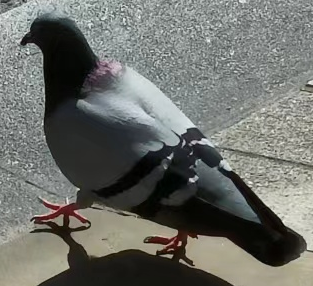 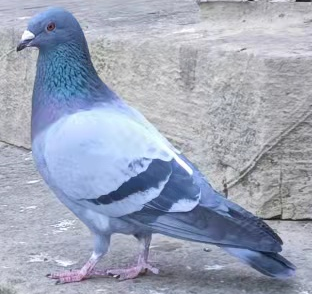 Input:
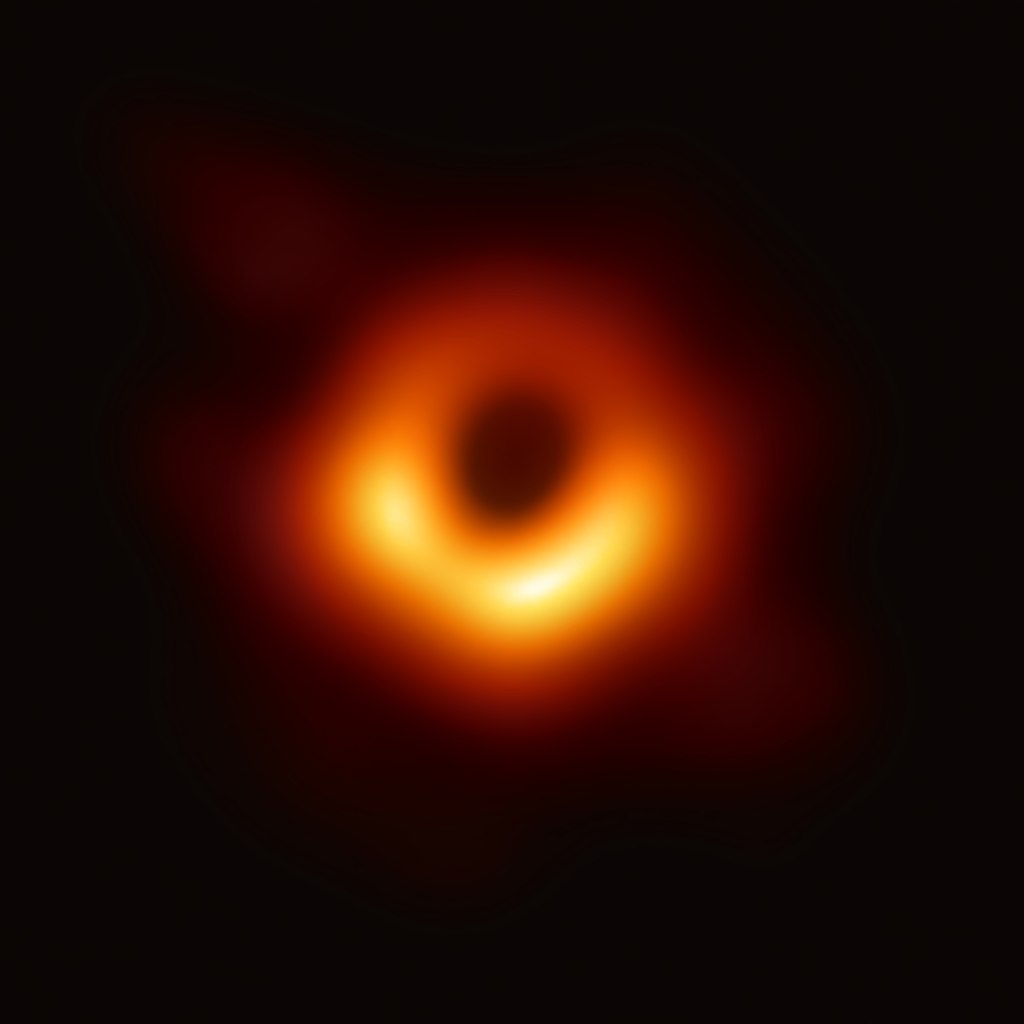 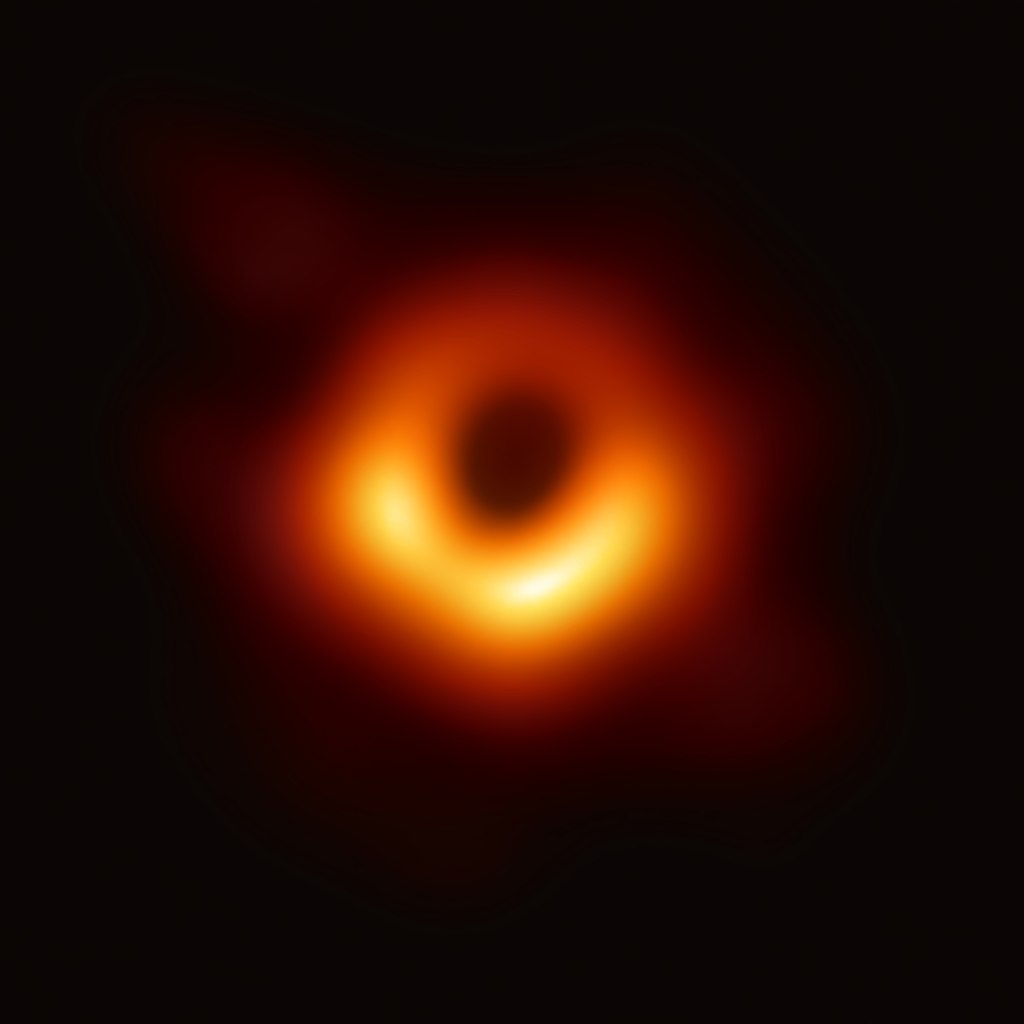 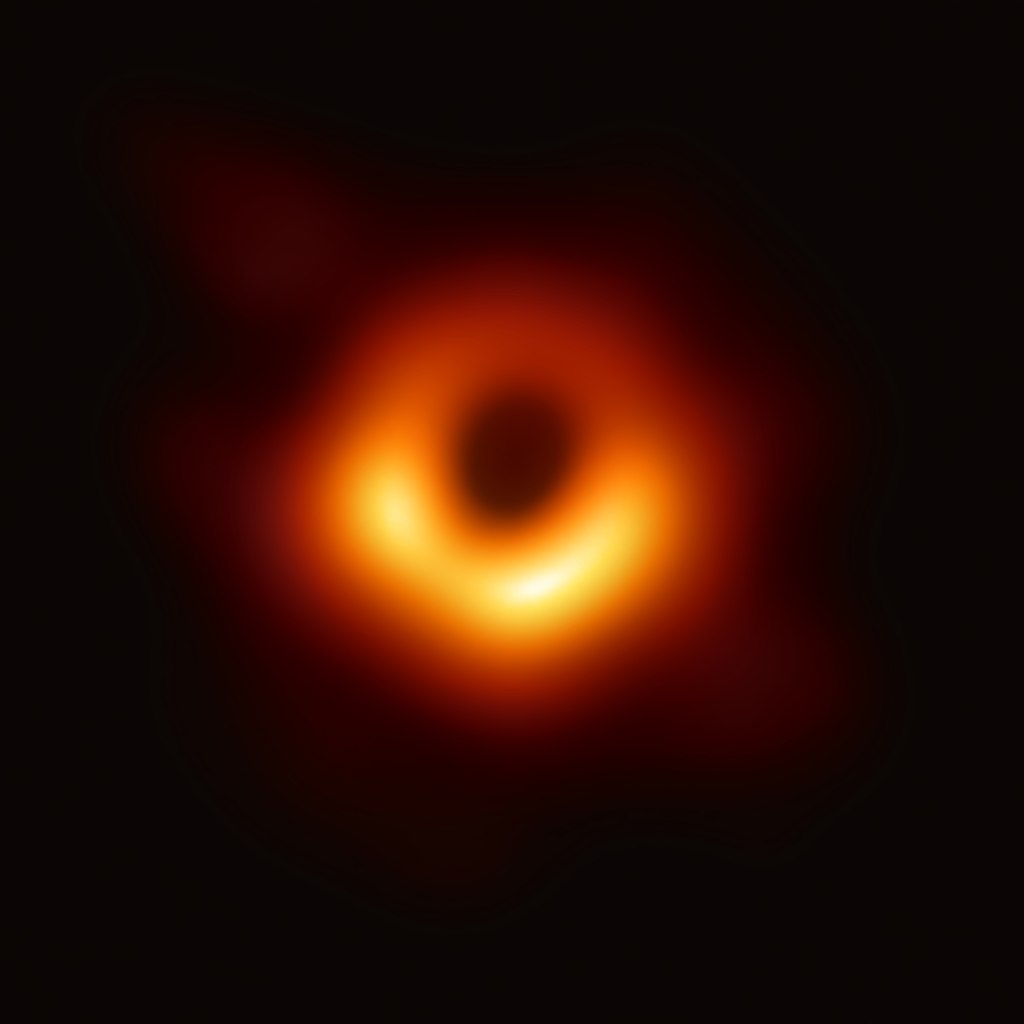 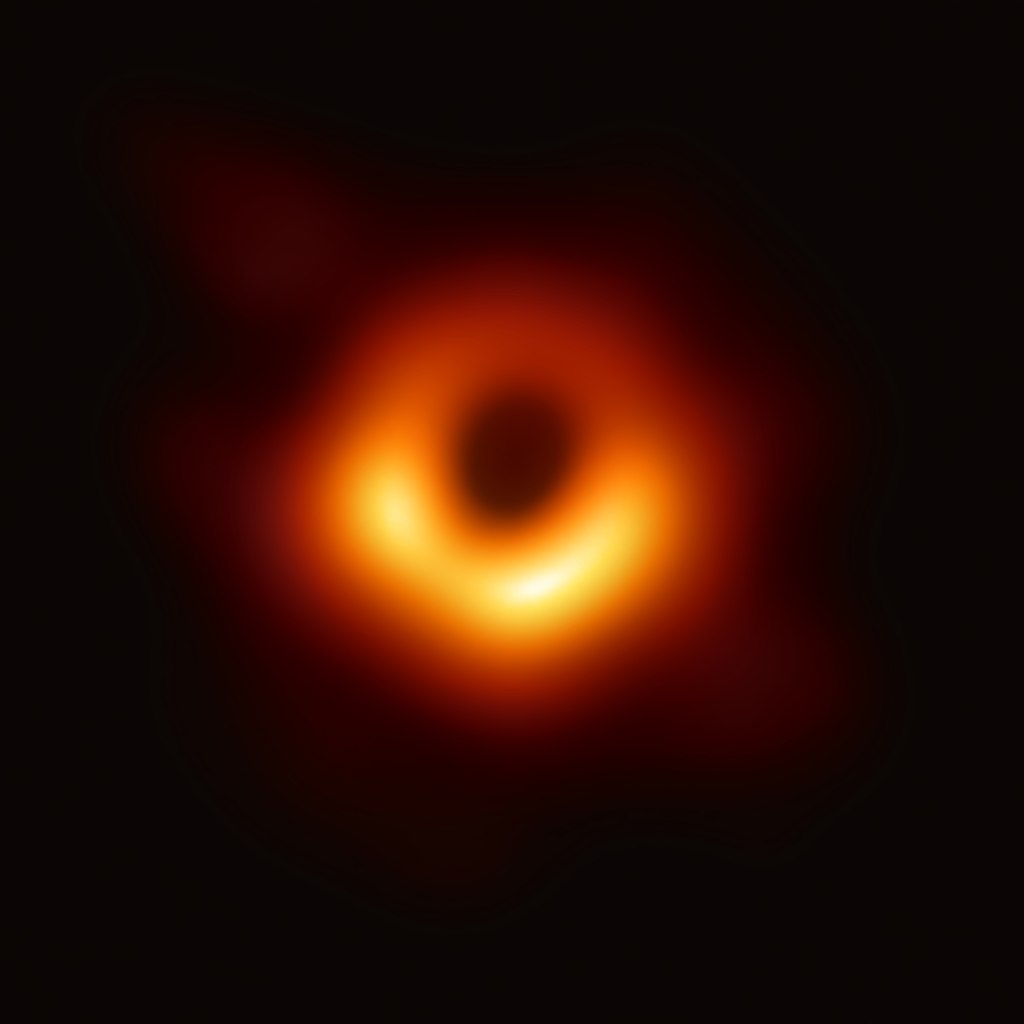 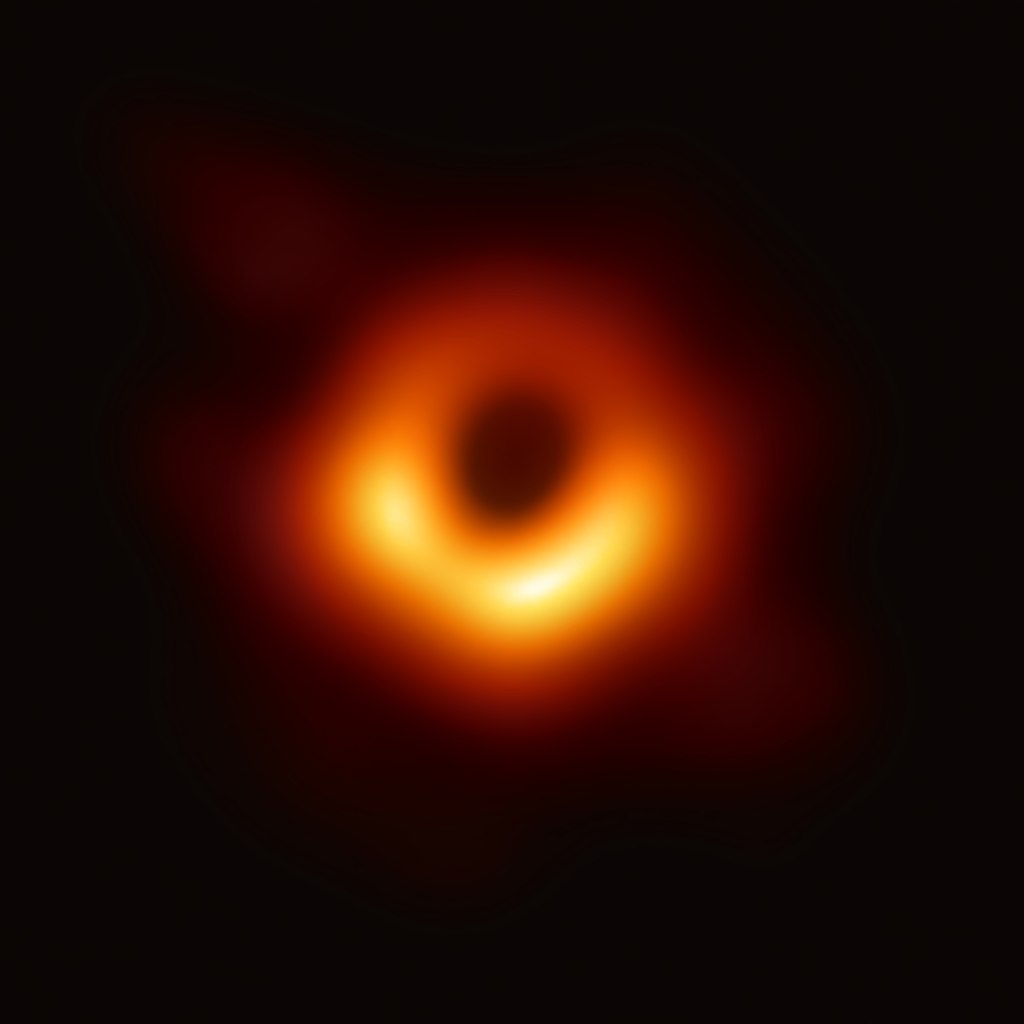 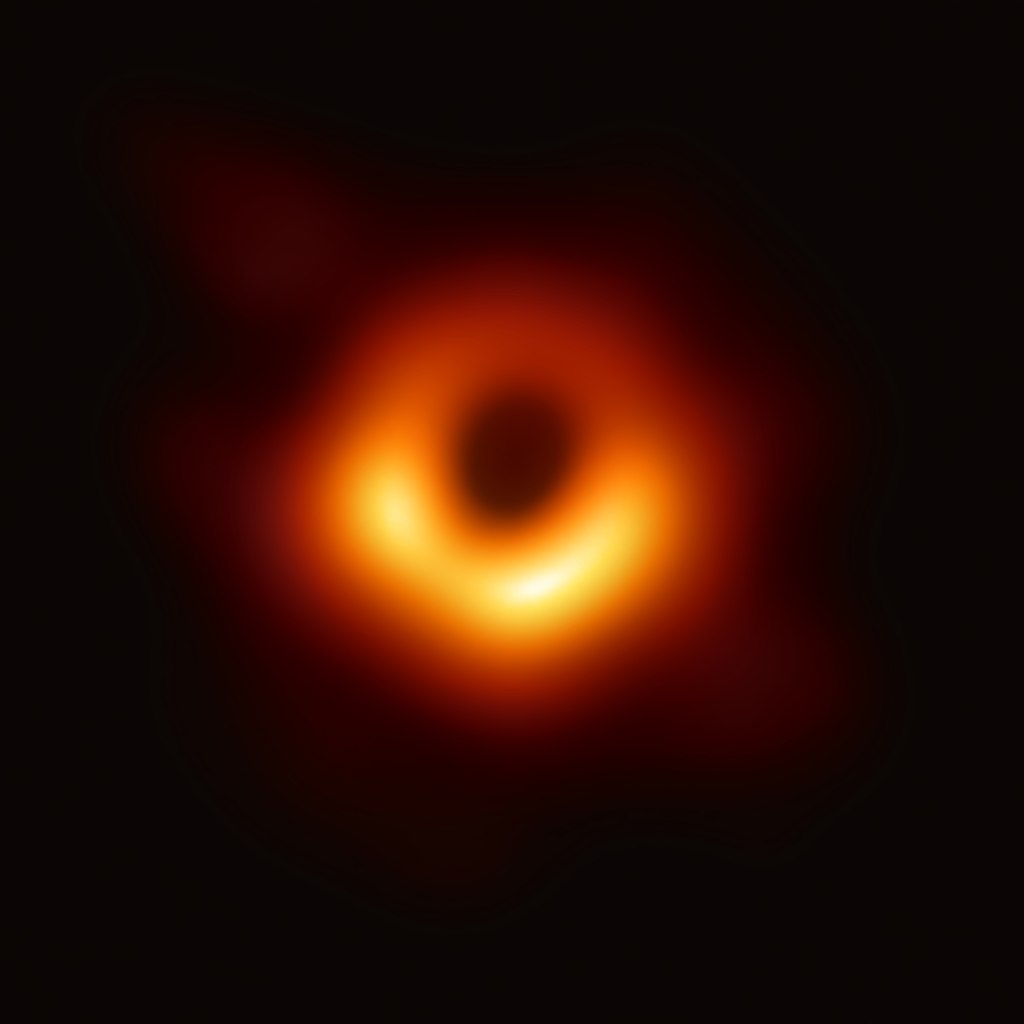 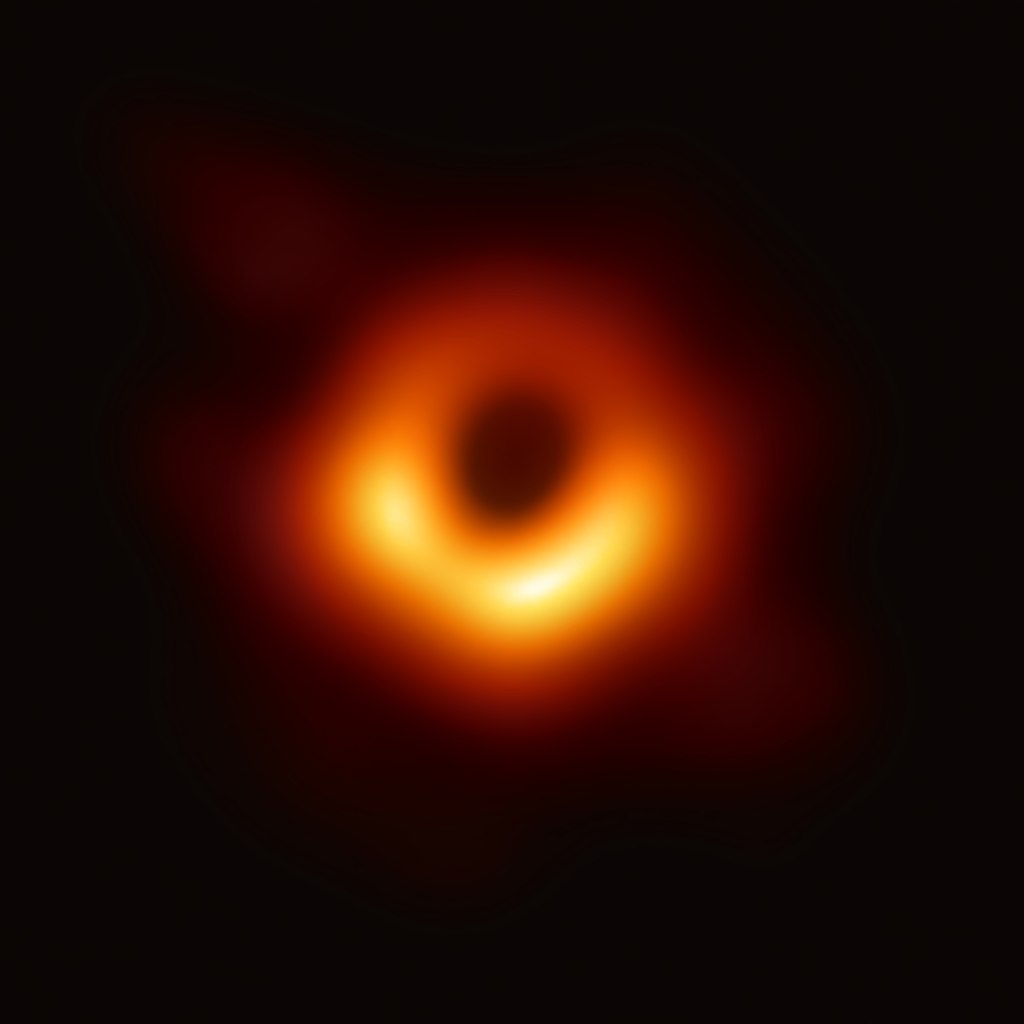 7 / 17
Recap: Proof Complexity
8 / 17
A PPS breaking every generator
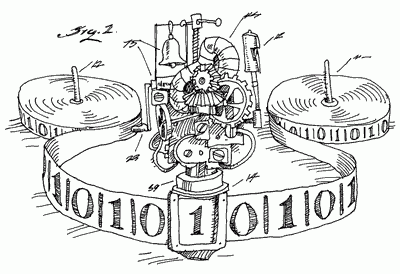 Proof complexity generator
Input circuit
PPS
9 / 17
10 / 17
“time-bounded Kolmogorov complexity”
11 / 17
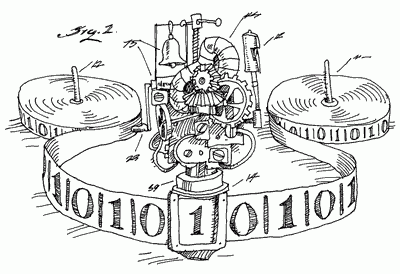 A uniform generator
12 / 17
13 / 17
Time hierarchy against (near-maximum) advice...
14 / 17
Other Results (Advertisement)
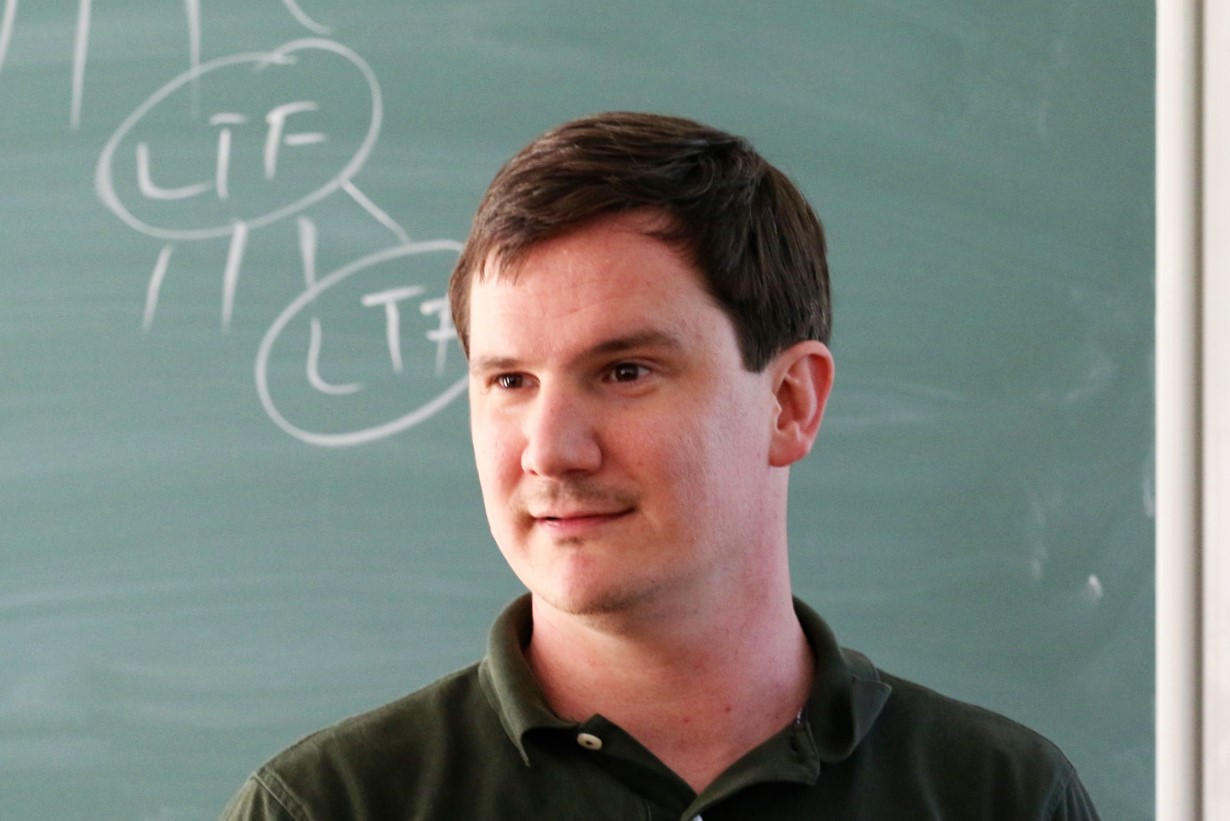 15 / 17
Finally, A Hypothesis…
New hypothesis for derandomization?
16 / 17
Summary
17 / 17
Thank you!
Questions are welcome! 